YBA GUEST RESOURCE TEMPLATE
REMEMBER EACH DAY… 
LAUGH
READ SOMETHING NEW 
and 
HELP SOMEONE!
INTRODUCTION
My name is CAROL DAVIS and I am 63 years old.

I work for MYSELF as OWNER OF 4 Companies.

My company does:
PRODUCES EVENTS
PRODUCES TV SHOWS

My role at with all 4 companies is to Ensure ITS SUCCESS
Every day I discuss current and past workings
Every day I plan for the future
Youth Business : ALLIANCE
2
My childhood
I was born in Hollywood, CA and raised in Gardena, CA
This is a picture of me at (BLANK) age
Youth Business : ALLIANCE
3
My family
A little about my family
(one to two sentences about what it was like in your house growing up)
This is a picture of me in the middle, my Sister Miriam to the Left and my dear departed Brother Jess to the right.
Youth Business : ALLIANCE
4
MY HIGH SCHOOL
I attended 3 High Schools in Los Angeles
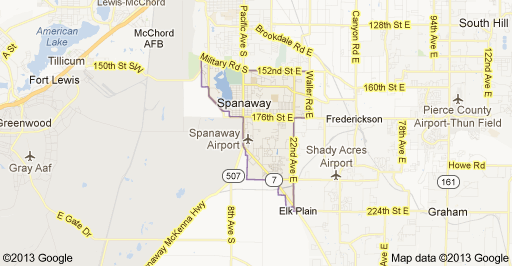 WASHING TON, WESTCHESTER AND GRANT
Youth Business : ALLIANCE
5
High School
As a HS student I was AN ABSOLUTE LOST SOLE!
No Idea who I was as a person, no self esteem & no idea of where I would end up, except probably dead at an early age.
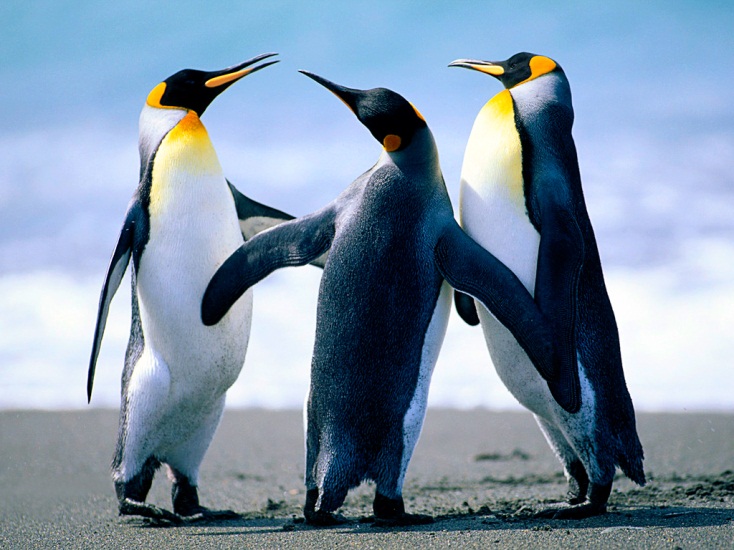 Youth Business : ALLIANCE
6
High School
Things that I really liked in High School were:

Boys

Getting into trouble

Wondering what a Good Life was all about

Being Jealous of those around me

Bucking Authority
Youth Business : ALLIANCE
7
High School
Things that felt difficult or challenging for me while I was in High School were:

Reading & Studying

Authority & Playing “the game”

Figuring out what life was about

Figuring out what I would do after High School ended

Surviving around so many people
Youth Business : ALLIANCE
8
High School
Jobs I worked while I was in High School were:

Babysitting

Stealing

Designing Practical Jokes for money
Youth Business : ALLIANCE
9
Getting in to College
The top few things I did to ensure I got into college were:
NOTHING
Youth Business : ALLIANCE
10
College
I attended college and grad school in 

Pierce College, Woodland Hills, CA
UCLA, Los Angeles, CA
Loyola SOL, Los Angeles, CA
University of Michigan, Ann Arbor, MI
Temple University, Philadelphia, PA
Youth Business : ALLIANCE
11
College
Things I enjoyed in College
Things I didn’t enjoy in College
Learning how to LEARN
Math
Physics
Psychology
Law
Organic Sciences
Right Brain Activities
Social Interaction
History
Paying the Costs of Education
GROWING UP!
Youth Business : ALLIANCE
12
College
Favorite classes
Least favorite classes
Science
Math
History
English
Youth Business : ALLIANCE
13
College
Jobs I worked while I was in College were:
Salesgirl at local Store
Flunky at University Bookstore
Youth Business : ALLIANCE
14
College
Things that felt difficult or challenging for me while I was in College were:

Learning to LEARN – Started Listening, Started Hearing, Got Help

Socialization – Made a couple of friends… then I looked Cool

Paying the Fees - Got Grants & a couple of Scholarships

Deciding what I wanted – Found a Fantastic Mentor
Youth Business : ALLIANCE
15
Getting a job after College
The top few things I did to ensure I got a good job after college were:
Became self aware
Developed a “CAN DO” attitude
Learned what Boundaries are and worked towards them
Spent time with and practiced what the Mentors were preaching
Decided and Practiced my own Mantra
Worked on developing equilateral usage of my Brain
Youth Business : ALLIANCE
16
This is My Company
Every day at my 4 Companies:
I hold meetings about both Current and Future Events
I take an active roll in helping develop some of the Events
I spend time with Creative People to help myself become more creative
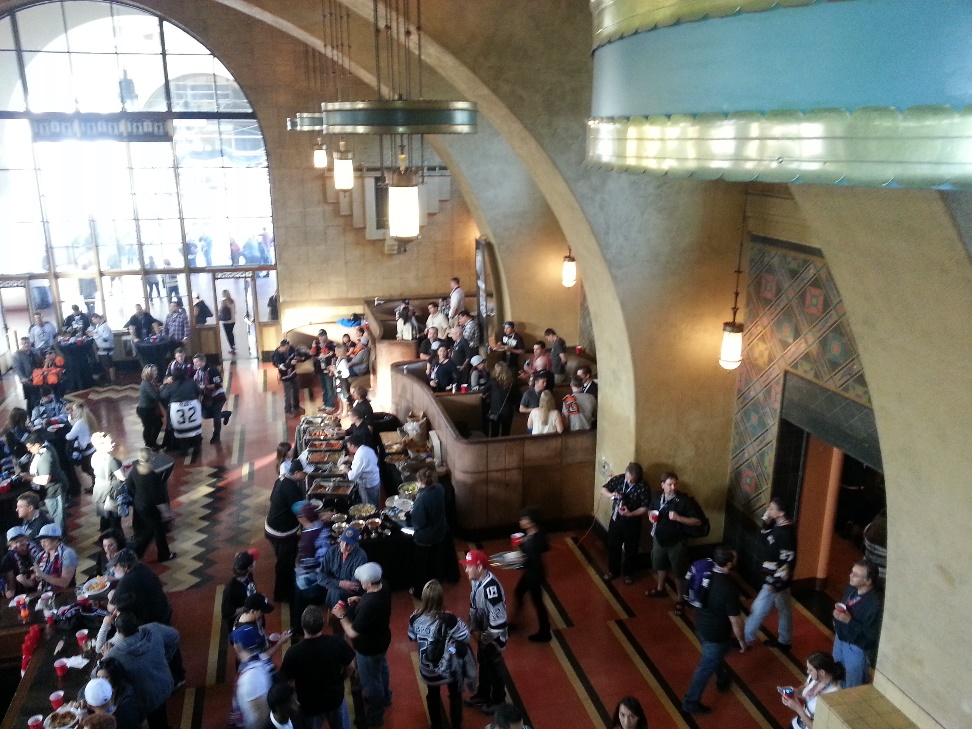 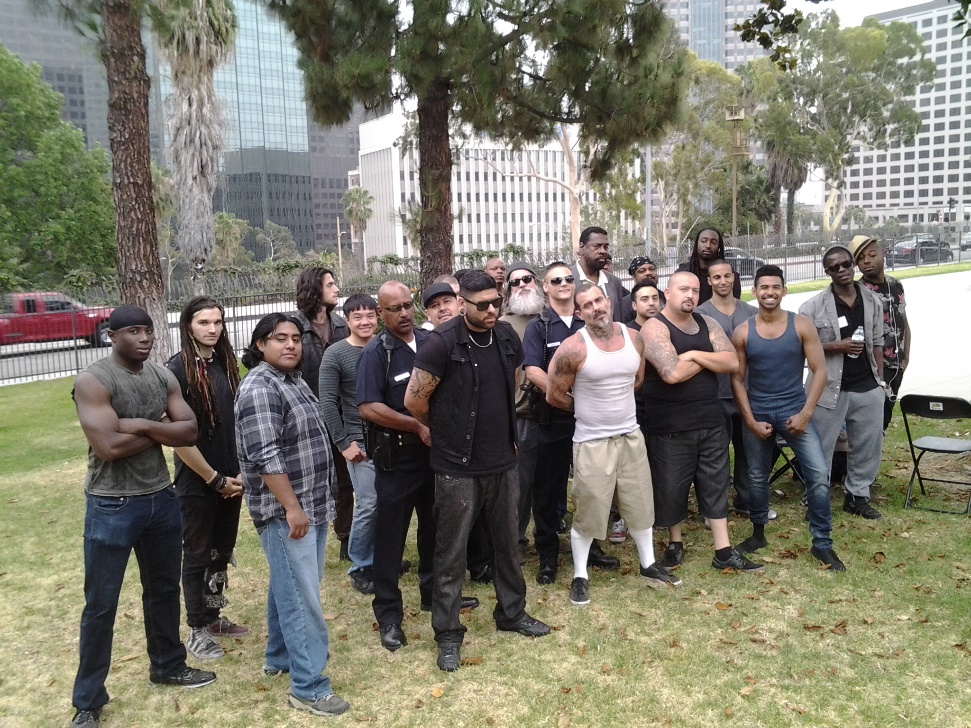 Youth Business : ALLIANCE
17
My Career Path
Youth Business : ALLIANCE
18
[Speaker Notes: You may use this chart to describe your journey to the current career]
My Career
The first job I had after college was:
Medic on film “APOCALYPSE NOW”

The worst job I have ever had was:
Cleaning Toilets at University of Michigan! It was latterly the S___’s
Youth Business : ALLIANCE
19
My Career
Challenges I have had to overcome throughout my career are:
Lack of self-confidence

Dyslexia

Laziness

Being around People

Accepting people for who they are
Youth Business : ALLIANCE
20
My role within organization
CEO
CONSULTANTS
ENTRY LEVEL
ME
STAY LEVEL
Youth Business : ALLIANCE
21
[Speaker Notes: Use this graph to give more description of your role specifically (responsibilities, typical work week, direct reports, etc.)]
Compensation at my company
C-Suite
($350K)
Management
($150K)
Middle Manager
($94K)
Entry Level
($82K)
Youth Business : ALLIANCE
22
[Speaker Notes: Use this graph to show general compensation ranges for people in various roles in your company]
More than just work
When I am not at work I like to:

Volunteer time to organizations whose purpose is to provide opportunities

Spend time on my VR system

Spending time on the Water

Spend time “just thinking”
Youth Business : ALLIANCE
23
Do it all over again?
If I could talk to my high school self, what would I say?
Listen to my inner voice
Don’t let anyone tell you that you are a nothing
Try to understand Social Culture and its purpose
Learn from History
Start using my right brain, yes it hurts, but in the long run, I will be better off
Seek out and listen to Mentors
Shut out negative thoughts
Don’t try to “fit in”
Youth Business : ALLIANCE
24
QUESTION AND ANSWER
Youth Business : ALLIANCE
25